Экскурсия в игровую студию «Лукоморье»
Подготовила: Ивашина А. В.
2020 г.
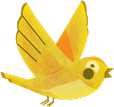 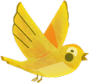 Что такое лукоморье? Дословно это изгиб морского побережья, от слов Лука и Море и, конечно же, всем известно с детства, что на этом побережье растет Дуб зеленый с цепью златой и по ней ходит сказочный Кот ученый.  Эту страну сказок мы и решили посетить. Здесь нас ждали уют и тепло русской горницы, мудрость и простота народной сказки.
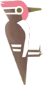 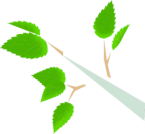 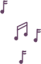 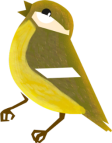 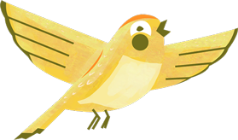 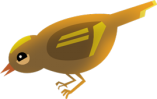 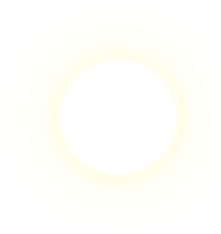 Тема экскурсии: «Устройство избы, быт русского человека»
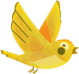 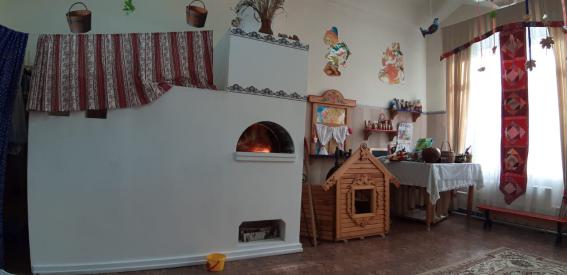 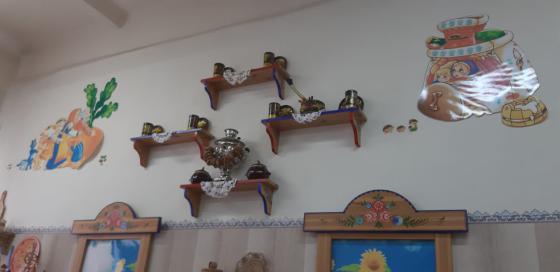 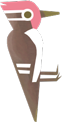 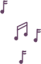 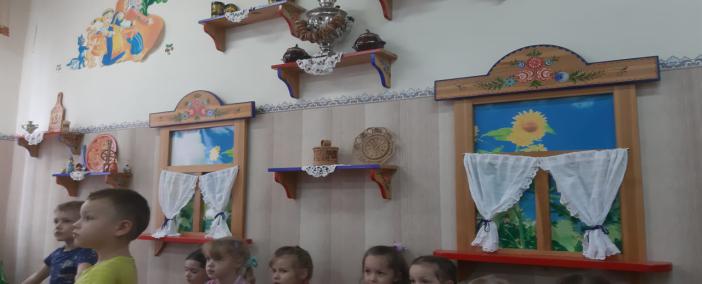 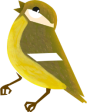 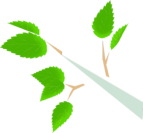 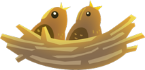 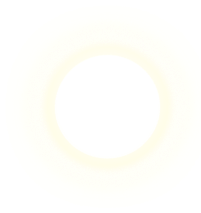 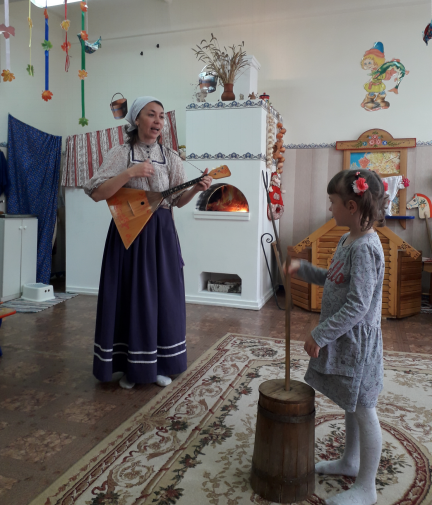 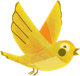 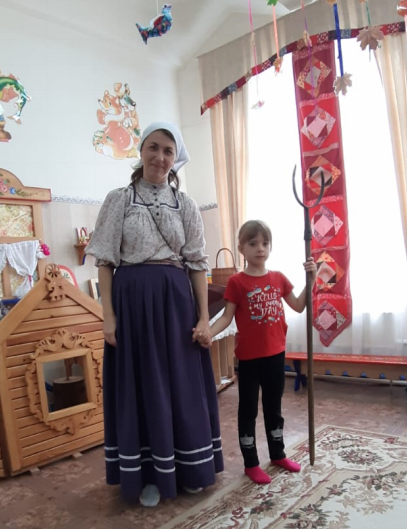 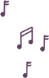 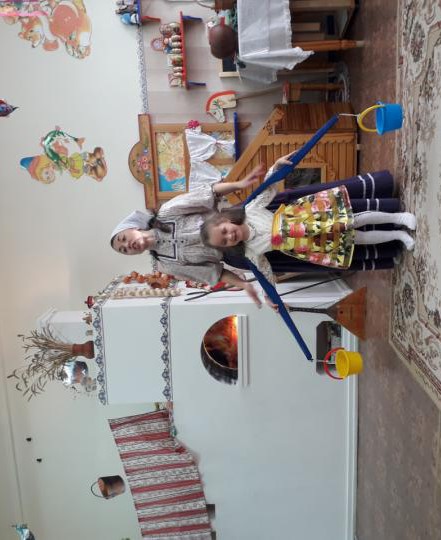 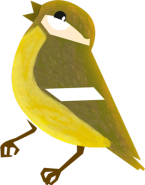 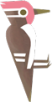 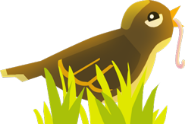 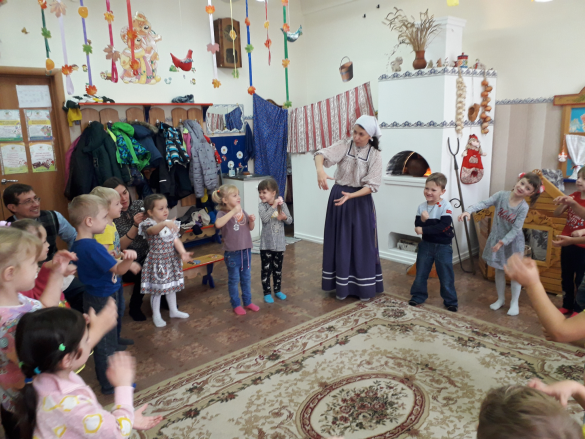 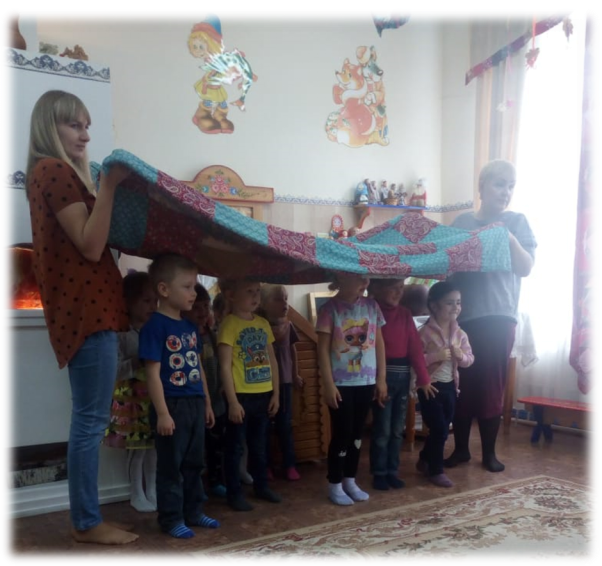 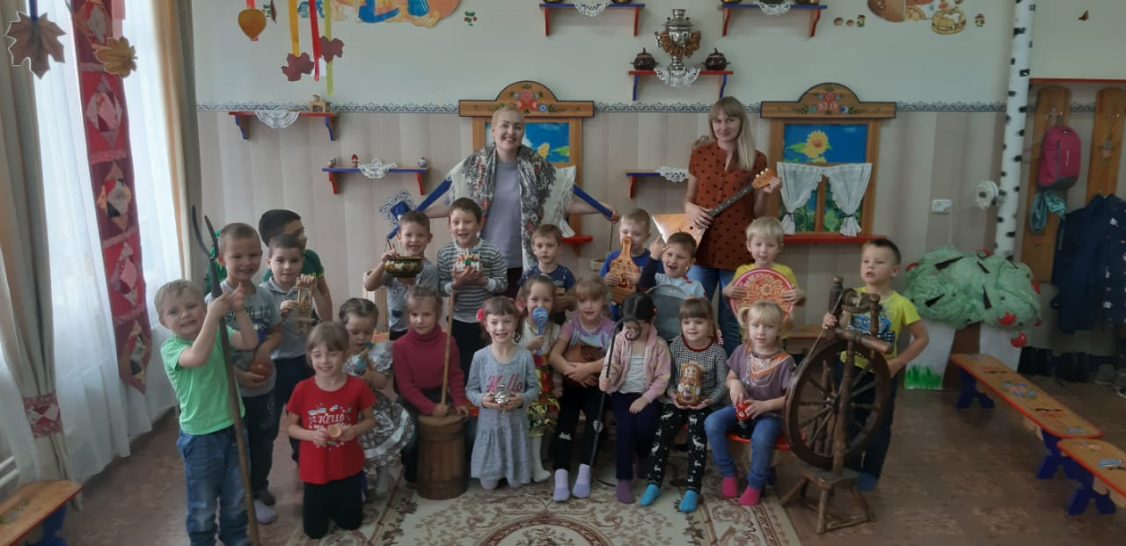 Спасибо за внимание!